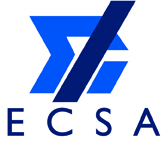 ENGINEERING COUNCIL OF SOUTH AFRICA“endorses the National Infrastructure Plan of government and seeks to provide support in the implementation of the Plan”
Date: 28 MAY 2013
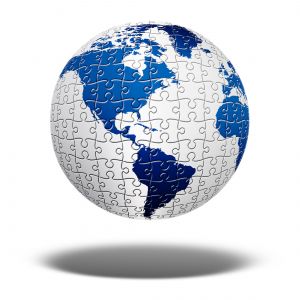 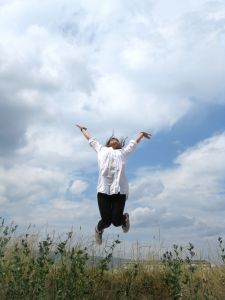 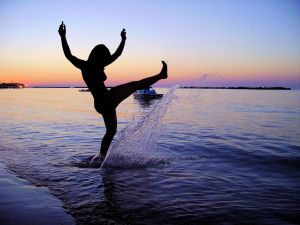 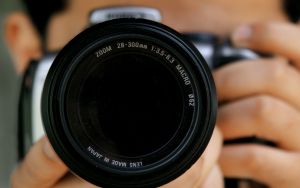 1
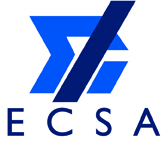 Presentation Outline
State Presidents Call
National High Priority Infrastructure Challenges
An Engineering Profession relevant to the National Imperatives

ECSA’s Response to the State President’s Call

ECSA & PICC – MoI

ECSA & PICC Partnership

Next Steps
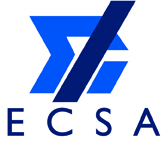 State President’s Call
“For the year 2012 and beyond, we invite the nation to join government in a massive infrastructure development drive. This will boost the level of economy and create job opportunities”. - President Jacob Zuma in his State of the Nation Address on 9 February 2012.
National high priority infrastructure challenges
Development of standardised and modular school buildings (~200 schools in 2013)
Design and development of affordable university student accommodation (backlog ~ 200k)
 Increased rate of electrification of households to over 300k households p/a from around 200k
 Address Water leakages
Role out of broad band internet connectivity to rural areas
Provision of health care facilities
4
An Engineering Profession relevant to the national imperatives
Introspection of the Engineering Profession 
Shape (gender , race), size, age profile
 Increased diversity and numbers
National Development Plan
Building a capable State
Active citizenry
 Developing the human resource skills base
 National Infrastructure Programme
 Skills shortage
 Procurement Policy, Systems, and Practices
5
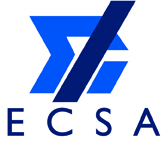 ECSA’s Response to The State President’s Call
ECSA invited a smaller group of stakeholders to kick-start the process
Future deliberations would be expanded to solicit a broader range of stakeholder inputs to ensure reasonable levels of representation. 

The group generated a single, consolidated discussion paper for engagement with Minister Patel :Economic Dev. Ministry and the PICC
The discussion paper is available on request.

The above engagements resulted in the signing of a Memorandum of Intent (MoI).
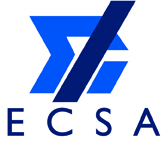 ECSA & PICC - MoI
ECSA & PICC Signed an MoI
On the 19 October 2012, ECSA  signed a Memorandum of Intent (MoI) with the PICC at a Presidential Infrastructure Investment Conference which was held in Sandton.

The partnership will initially focus on the development strategies in two key areas:

The development of Engineering skills and capacity to support the roll out and establishment of national infrastructure. 

The development of procurement policies and practices which will ensure "value for money"
ECSA & PICC Partnership
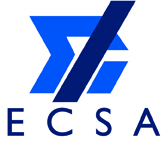 The development of Engineering skills and capacity to support the roll out and establishment of national infrastructure. 

ECSA will mobilise engineering skills and capacity across the profession to support the rollout of the National Infrastructure Plan

The development of procurement policies and practices which will ensure "value for money“
 
ECSA and the PICC will work together to ensure that procurement policies and practices ensure cost-effective infrastructure build
8
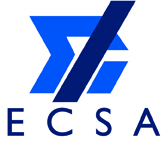 Next Steps
Solicit a broader range of stakeholder inputs to ensure reasonable levels of representation.

The MoI will be formalized into an MoU by end June 2013.
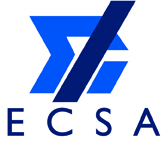 Questions?
Thank you!
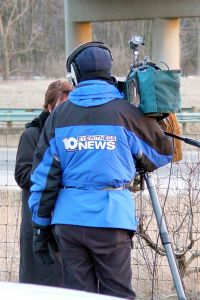 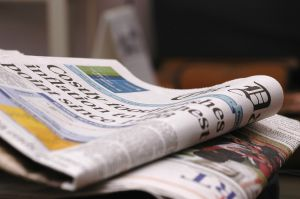 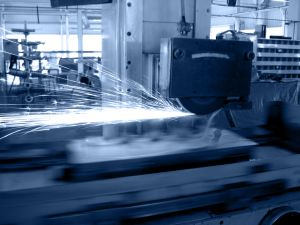 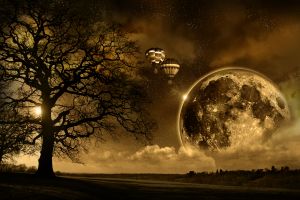 10